CVIČENÍ I.
Kdo je kdo, co je co v geomorfologii?
Svět, ČR a Brno.
Jak se stát geomorfologem?
Číst
Diskutovat
Vyřešit nějaký geomorfologický projekt
CO TEDY PRO ZAČÁTEK PŘEČÍST?
Jaromír Karásek 
2001
ZÁKLADY OBECNÉ GEOMORFOLOGIE
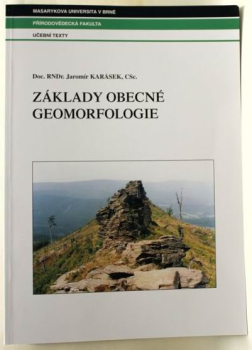 české učebnice
obecné geomorfologie
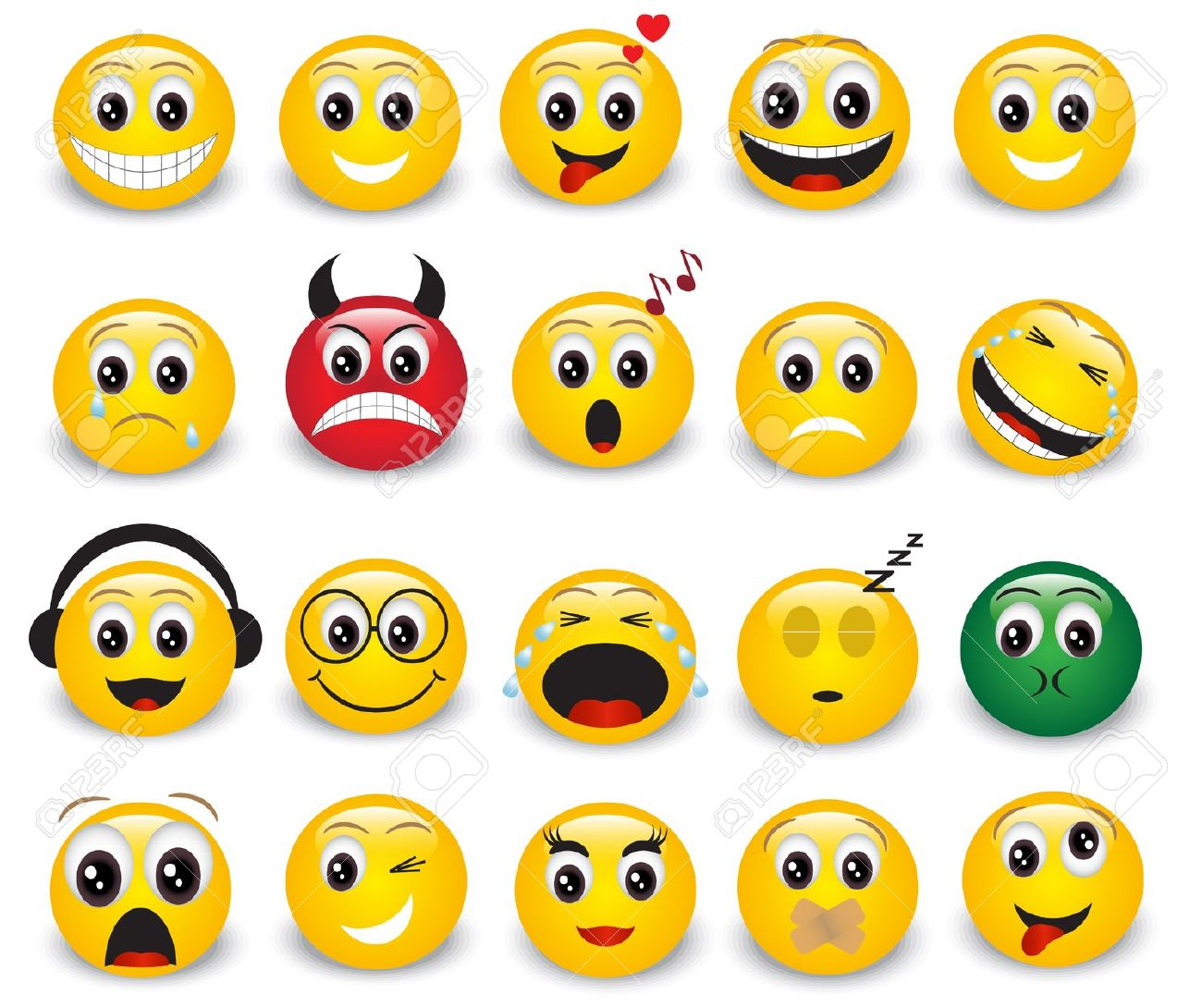 Jaromír Demek 
1987
OBECNÁ GEOMORFOLOGIE
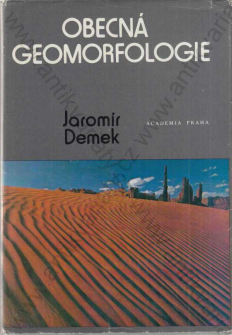 František Vitásek 
1958
FYSICKÝ ZEMĚPIS, díl II, Pevnina
Radim Kettner 
1948
VŠEOBECNÁ GEOLOGIE, část III, Vnější síly geologické, povrch zemský
Další české učebnice
Josef Rubín, Břetislav Balatka, Vojen Ložek & Jan Vítek
1986
ATLAS SKALNÍCH, ZEMNÍCH A PŮDNÍCH TVARŮ
Irena Smolová, Jan Vítek
2007
ZÁKLADY GEOMORFOLOGIE: VYBRANÉ TVARY RELIÉFU
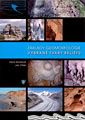 Zahraniční učebnice
Michael A Summerfield 
1991
GLOBAL GEOMORPHOLOGY
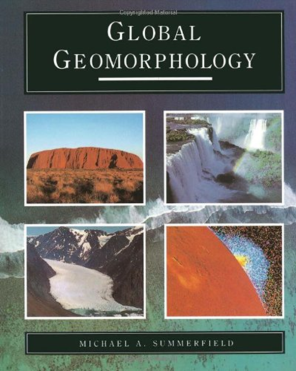 Richard J Hugget 
2007
FUNDAMENTALS OF GEOMORPHOLOGY
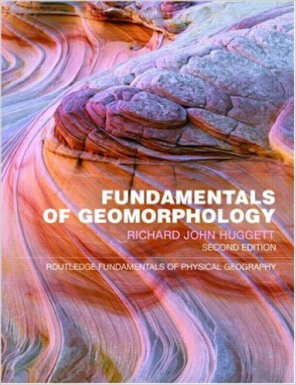 Kenneth J Gregory & John Lewin
2014
THE BASICS OF GEOMORPHOLOGY: KEY CONCEPTS
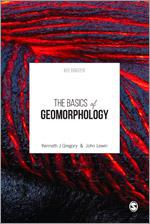 Geomorfologické časopisy
Zeitschrift für Geomorphologie
Schweizerbart Science Publishers
od roku 1957
IF 2014: 0,734
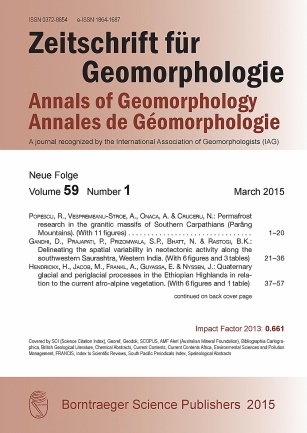 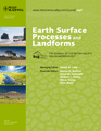 Earth Surface Processes and Landforms
Wiley
od roku 1976
IF 2014: 2,845
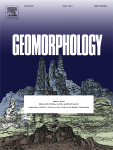 Geomorphology
Elsevier
od roku 1987
IF 2014: 2,785
KDE NAJDU DALŠÍ GEOMORFOLOGY?
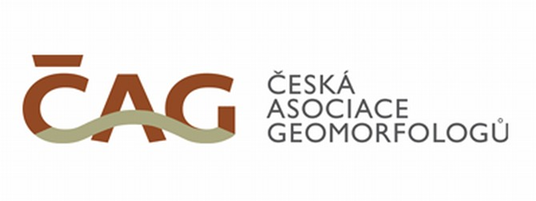 Česká asociace geomorfologů
http://www.geomorfologie.eu/
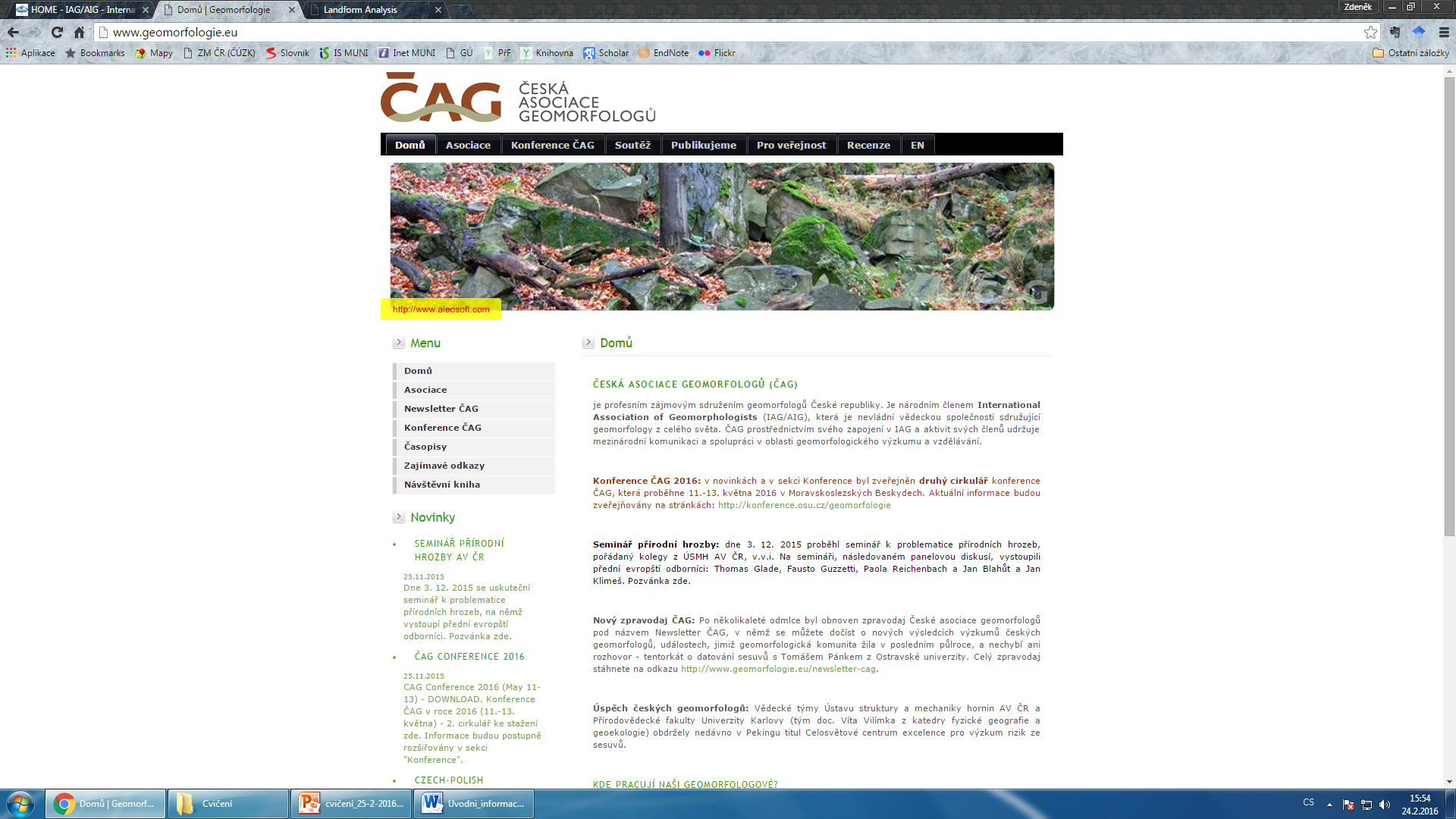 SOUTĚŽ PRO STUDENTY
Cena Františka Vitáska
bakalářky 
Cena J. Moschelesové 
diplomky
Cena Jiřího V. Daneše
disertačky
Naši vítězové z minulých kol:
Ján Babej (diplomka)
Lukáš Krejčí (disertačka)
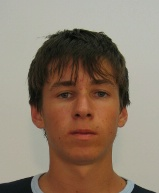 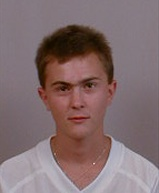 Stav geomorfologických výzkumů v roce …každoroční mezinárodní konference ČAGu
Vždy vydání sborníku abstraktů s novinkami z  české geomorfologie; přednášky; exkurze
Loni: Plzeň (organizátor Západočeská univerzita)
Letos: Frýdlant n. Ostravicí (organizátor Ostravská univerzita)
http://konference.osu.cz/geomorfologie
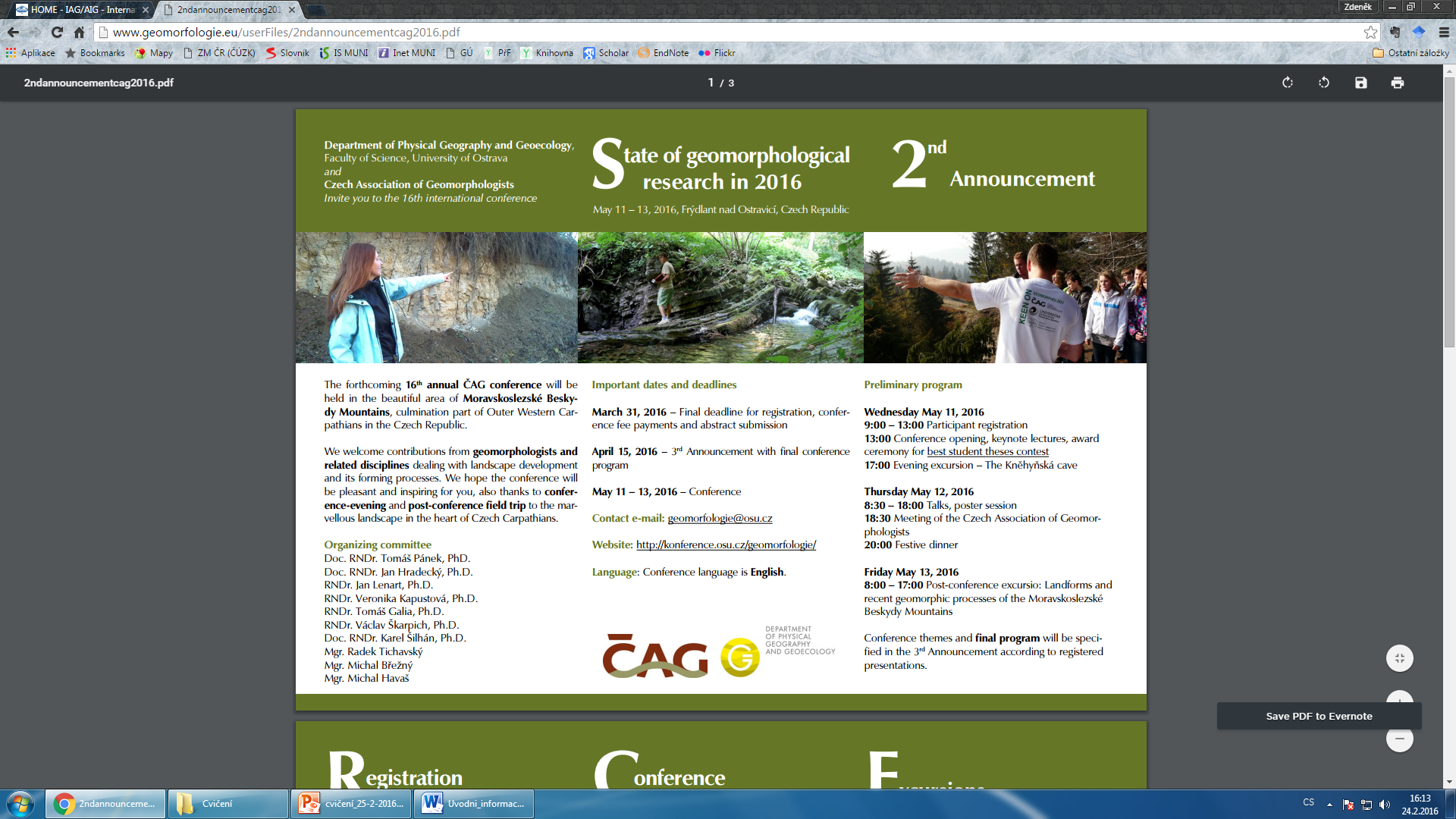 Kdo nás zastřešuje?
International Association of Geomorphologists
http://www.geomorph.org/


Pracovní skupiny (working groups):
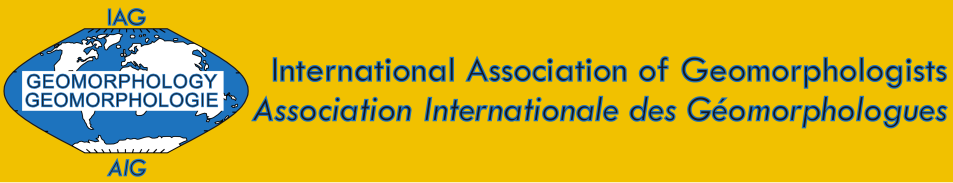 Geomorphosites
Dendrogemorfologie
Danxia
Sedimentární budgeting
Geomorfologické hazardy
Planetární geomorfologie
Dendrogemorfologie
Geoarcheologie
Skalnatá pobřeží
Tropické řeky
Tektonická geomorfologie
Podmořská geomorfologie
Celosvětová konference :
Nadcházející: 9. International Conference on Geomorphology (Geomorphology and Society), New Delhi, 2017
Předchozí: Paříž, 2013 (Geomorphology and Sustainability)
Další geomorfologické asociace v Evropě
ASOCIÁCIA SLOVENSKÝCH GEOMORFOLÓGOV
http://www.asg.sav.sk/index.htm
časopis: GEOMORPHOLOGIA SLOVACA

ASSOCIATION OF BRITISH GEOMORPHOLOGISTS (dříve The British Geomorphological Research Group)
http://www.geomorphology.org.uk/

STOWARZYSZENIE GEOMORFOLOGÓW POLSKICH
http://www.sgp.org.pl/
časopis: LANDFORM ANALYSIS
KDE SE U NÁS DĚLÁ GEOMORFOLOGIE?
OSTRAVA
Katedra fyzické geografie a geoekologie PřF, OU
sesuvy ve všech podobách
dendrogeomorfologie
fluviální geomorfologie vysokogradientových toků
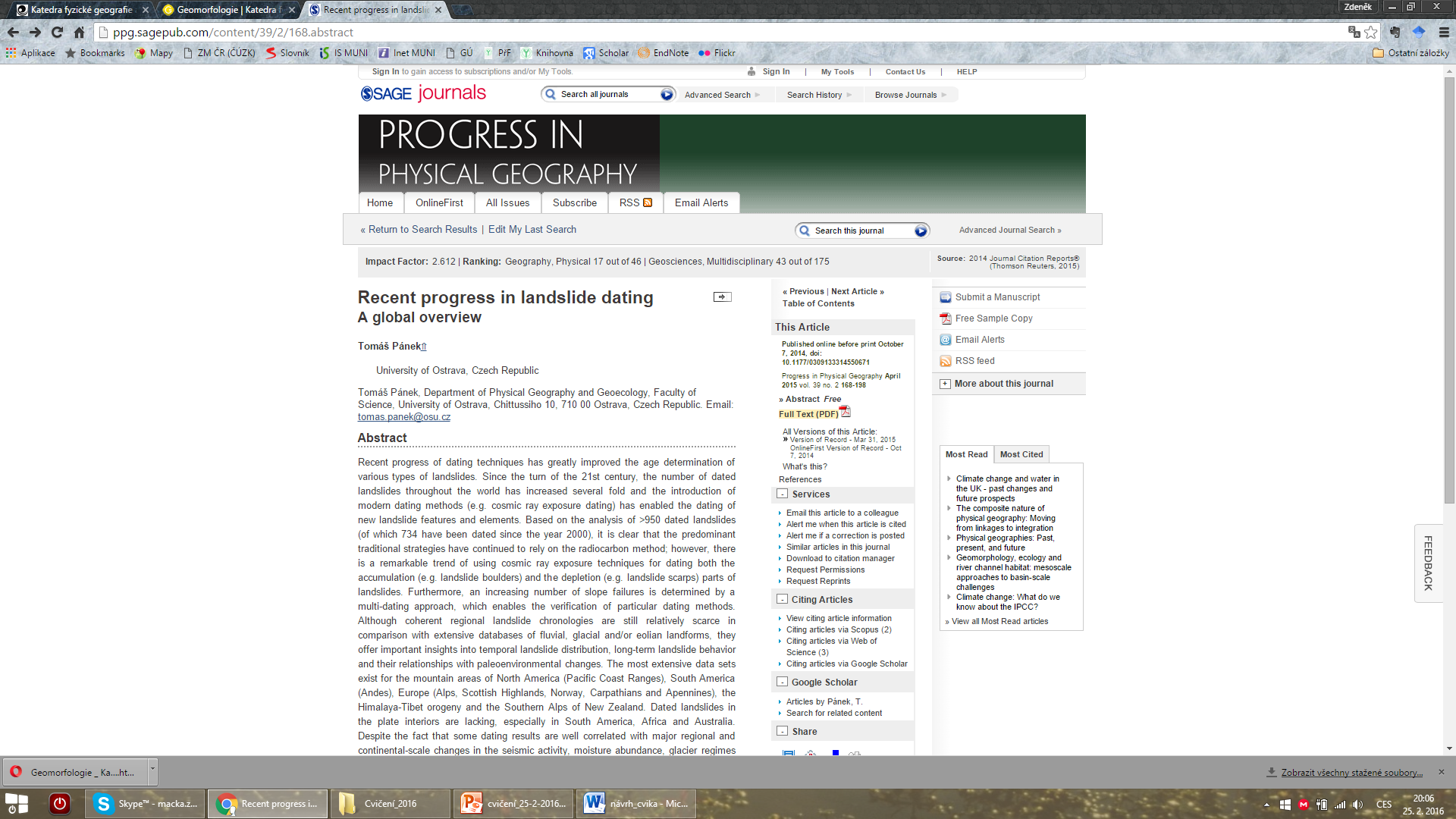 Pánek
Beskydy
Krym
Tatry
Hradecký
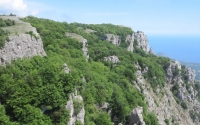 Šilhán
a další
PRAHA
Katedra fyzické geografie a geoekologie PřF, UK
Geomorfologické hazardy (sesuvy)
Kvartérní změny reliéfu +
glaciální a periglaciální geomorfologie
Morfostrukturní analýza
Ústav struktury a mechaniky hornin AV ČR
Peru   Krkonoše   Tatry
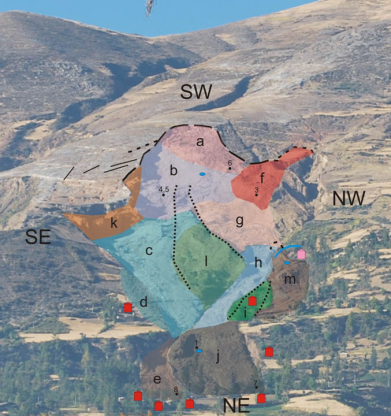 Oddělení neotektoniky a termochronologie
Kalvoda
Vilímek
Engel
Křížek
Hartvich
Petra Štěpančíková
Petr Tábořík
ÚSTÍ NAD LABEM
Katedra geografie, PřF UJEP
Pavel Raška: sutě, sesuvy, říční ostrovy, … všechno
Severní Čechy

PLZEŇ
Pavel Mentlík: glaciální geomorfologie, kvartérní vývoj reliéfu, … všechno
Šumava   Tatry
POZOR: Pavel Mentlík má ve středu geomorfologickou přednášku u nás na ústavu
Co u nás v Brně?
GÚ PřF MU
Máčka	Šulc-Michalková		Nývlt



Ústav geoniky AV ČR (dříve Geografický ústav AV ČR)
brněnská geomorfologická škola (vymírající)
Kirchner	Roštínský
glaciální geologie a geomorfologie
fluviální geomorfologie
sesuvy
geomorphosites
všechno
říční terasy
morfostrukturní analýza
GEOMORFOLOGICKÝ PROJEKT?
bakalářská, posléze diplomová práce …
Moji studenti:
NP Podyjí – komparace vybraných lokalit pomocí tvrdoměrných měření Schmidtovým kladívkem
Spojená Bečva – podélná variabilita zrnitosti sedimentů štěrkových lavic

Dolní Jihlava a Svratka – morfodynamika posledních zachovalých meandrů na regulovaných řekách
Jižní Morava – vodní náhony jako součást říční krajiny
NP Podyjí – transport vyvrácených stromů řekou Dyjí
Jižní Morava – geodiverzita a geomorphosites

Bečva, Opava, Belá – rostliny, fluviální tvary a jejich interakce
NP Podyjí – transport vyvrácených stromů řekou Dyjí
NAVAZUJÍCÍ PŘEDMĚTY
Fluviální geomorfologie (Máčka)
Tektonická geomorfologie (Štěpančíková)
Antropogenní geomorfologie (Kirchner)
Sesuvné nebezpečí a rizika sesouvání (Bíl)
Ledovce planety Země a metody jejich výzkumu (Nývlt)

Metody fyzické geografie II (Máčka + Nývlt)